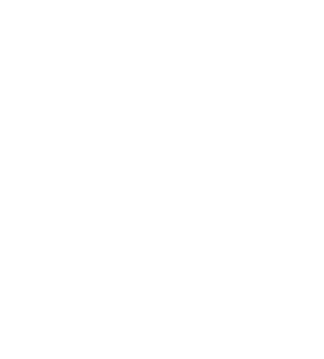 הדמעה שבלב
סדר אזכרה לימות השבעה והשלושים ולימי הזיכרון השנתיים
דברי פתיחה
אֱלֹהֵינוּ וֵאלֹהֵי אֲבוֹתֵינוּ וְאִמּוֹתֵינוּ, אַב הָרַחֲמִים. בְּיָדְךָ נֶפֶשׁ כָּל חַי. יַעַמְדוּ לָנוּ תַּנְחוּמֵיךָ בְּזָכְרֵנוּ אֶת ......... בֶּן/בַּת ........., אֲשֶׁר הָלַךְ/הָלְכָה לְעוֹלָמוֹ/לְעוֹלָמָהּ.

במהלך או בתום ה"שבעה": בְּצַעַר וּבִכְאֵב אָנוּ מַעֲלִים אֶת זִכְרוֹ/זִכְרָהּ בְּשָׁעָה קְדוֹשָׁה זוֹ בְּעִצּוּמָם שֶׁל / בְּתֹם שִׁבְעַת יְמֵי הָאֵבֶל עַל הִסְתַּלְקוּתוֹ/הִסְתַּלְקוּתָהּ מֵעִמָּנוּ. 
 
בתום ה"שלושים": בְּצַעַר וּבְאַהֲבָה אָנוּ מַעֲלִים אֶת זִכְרוֹ/זִכְרָהּ בְּשָׁעָה קְדוֹשָׁה זוֹ בִּמְלֹאת שְׁלוֹשִׁים יָמִים לִפְרֵדָתֵנוּ מֵעִמּוֹ/מֵעִמָּהּ.
 
בימי הזיכרון השנתיים: בְּצַעַר וּבְגַעֲגוּעַ אָנוּ מַעֲלִים אֶת זִכְרוֹ/זִכְרָהּ בְּשָׁעָה קְדוֹשָׁה זוֹ בִּמְלֹאת שָׁנָה / .... שָׁנִים לְמוֹתוֹ/לְמוֹתָהּ. 

מוֹדִים אֲנַחְנוּ לָךְ יְיָ אֱלֹהֵינוּ, עַל מַתְּנַת הַזִּכָּרוֹן, הַמְּקַשֶּׁרֶת דּוֹר לְדוֹר, וְהַמְּאַחֶדֶת אוֹתָנוּ עִם יַקִּירֵנוּ/יַקִּירָתֵנוּ שֶׁעָבַר/שֶׁעָבְרָה אֶל חַיֵּי הַנֶּצַח. עֲתִידוֹ/עֲתִידָהּ בְּתוֹכֵנוּ וּבְמַעֲשֵׂינוּ, וּכְשֶׁאָנוּ מַזְכִּירִים אוֹתוֹ/אוֹתָהּ, זִכְרוֹ/זִכְרָהּ חַי עִמָּנוּ לְנֶצַח נְצָחִים וְלִמְנוּחַת עוֹלָמִים. בְּבוֹא הַשָּׁעָה אַף אָנוּ עֲתִידִים לִצְעֹד בַּדֶּרֶךְ שֶׁהָלְכוּ בָּהּ אֲהוּבֵינוּ. עַל כֵּן עָזְרֵנוּ אֱלֹהֵי יִשְׁעֵנוּ, שֶׁנִּמָּצֵא מוּכָנִים וּמְזֻמָּנִים לְאוֹתָהּ שָׁעָה, וֶהֱיֵה עִמָּנוּ לִכְשֶׁתַּגִּיעַ. וְיָשֹׁב הֶעָפָר עַל הָאָרֶץ כְּשֶׁהָיָה, וְהָרוּחַ תָּשׁוּב אֶל הָאֱלֹהִים אֲשֶׁר נְתָנָהּ:
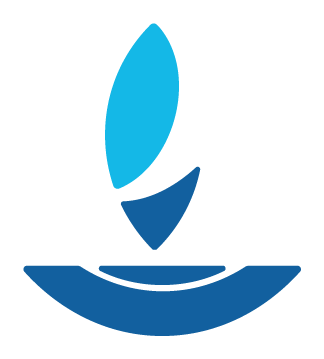 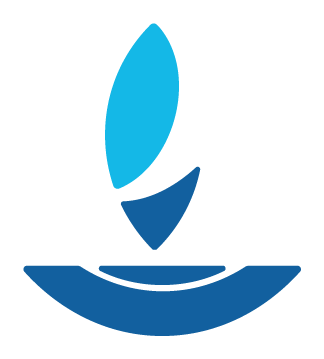 לקט פסוקים
מחומש דברים ומספר תהלים
אֱנוֹשׁ כֶּחָצִיר יָמָיו, כְּצִיץ הַשָּׂדֶה כֵּן יָצִיץ: 
כִּי רוּחַ עָבְרָה-בּוֹ וְאֵינֶנּוּ, וְלֹא יַכִּירֶנּוּ עוֹד מְקוֹמוֹ: 
יְיָ מָה אָדָם וַתֵּדָעֵהוּ, בֶּן-אֱנוֹשׁ וַתְּחַשְּׁבֵהוּ: 
אָדָם לַהֶבֶל דָּמָה, יָמָיו כְּצֵל עוֹבֵר: 
בַּבֹּקֶר יָצִיץ וְחָלָף, לָעֶרֶב יְמוֹלֵל וְיָבֵשׁ: 
תָּשֵׁב אֱנוֹשׁ עַד דַּכָּא, וַתֹּאמֶר שׁוּבוּ בְנֵי אָדָם: 
לוּ חָכְמוּ יַשְׂכִּילוּ זֹאת, יָבִינוּ לְאַחֲרִיתָם:
כִּי לֹא בְמוֹתוֹ יִקַּח הַכֹּל, לֹא יֵרֵד אַחֲרָיו כְּבוֹדוֹ: 
שְׁמָר-תָּם וּרְאֵה יָשָׁר, כִּי אַחֲרִית לְאִישׁ שָׁלוֹם:
פֹּדֶה יְיָ נֶפֶשׁ עֲבָדָיו, וְלֹא יֶאְשְׁמוּ כָּל-הַחֹסִים בּוֹ:
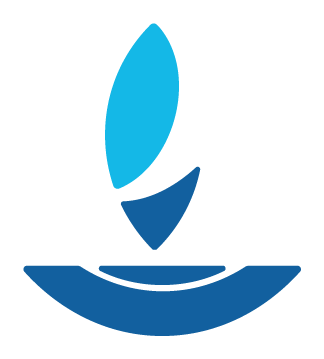 פרקי תהלים נוספים
נוהגים לומר אחד או יותר ממזמורי התהלים הבאים.
מזמור א
אַשְׁרֵי הָאִישׁ אֲשֶׁר לֹא הָלַךְ בַּעֲצַת רְשָׁעִים וּבְדֶרֶךְ חַטָּאִים לֹא עָמָד, וּבְמוֹשַׁב לֵצִים לֹא יָשָׁב: כִּי אִם בְּתוֹרַת יְיָ חֶפְצוֹ וּבְתוֹרָתוֹ יֶהְגֶּה יוֹמָם וָלָיְלָה: וְהָיָה כְּעֵץ שָׁתוּל עַל פַּלְגֵי מָיִם אֲשֶׁר פִּרְיוֹ יִתֵּן בְּעִתּוֹ וְעָלֵהוּ לֹא יִבּוֹל, וְכֹל אֲשֶׁר יַעֲשֶׂה יַצְלִיח: לֹא כֵן הָרְשָׁעִים, כִּי אִם כַּמֹּץ אֲ‍שֶׁר תִּדְּפֶנּוּ רוּחַ: עַל כֵּן לֹא יָקֻמוּ רְשָׁעִים בַּמִּשְׁפָּט, וְחַטָּאִים בַּעֲדַת צַדִּיקִים: כִּי יוֹדֵעַ יְיָ דֶּרֶךְ צַדִּיקִים, וְדֶרֶךְ רְשָׁעִים תֹּאבֵד:
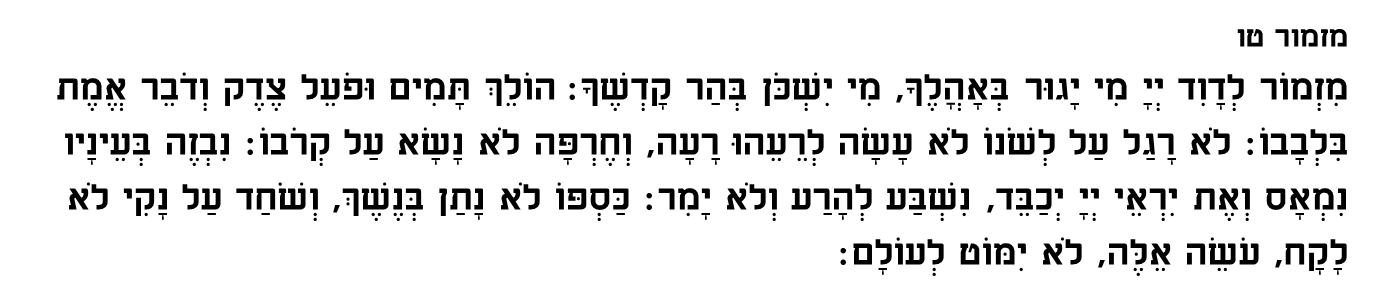 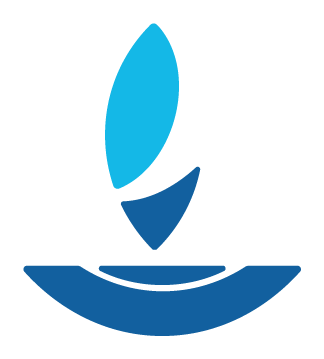 מזמור מט (נוהגים לאומרו בשעות המנחה)
לַמְנַצֵּחַ לִבְנֵי קֹרַח מִזְמוֹר. שִׁמְעוּ זֹאת כָּל הָעַמִּים הַאֲזִינוּ כָּל יֹשְׁבֵי חָלֶד. גַּם בְּנֵי אָדָם גַּם בְּנֵי אִישׁ יַחַד עָשִׁיר וְאֶבְיוֹן. פִּי יְדַבֵּר חָכְמוֹת וְהָגוּת לִבִּי תְבוּנוֹת. אַטֶּה לְמָשָׁל אָזְנִי אֶפְתַּח בְּכִנּוֹר חִידָתִי. לָמָּה אִירָא בִּימֵי רָע עֲו‍ֹן עֲקֵבַי יְסוּבֵּנִי. הַבֹּטְחִים עַל חֵילָם וּבְרֹב עָשְׁרָם יִתְהַלָּלוּ. אָח לֹא פָדֹה יִפְדֶּה אִישׁ לֹא יִתֵּן לֵאלֹהִים כָּפְרוֹ. וְיֵקַר פִּדְיוֹן נַפְשָׁם וְחָדַל לְעוֹלָם. וִיחִי עוֹד לָנֶצַח לֹא יִרְאֶה הַשָּׁחַת. כִּי יִרְאֶה חֲכָמִים יָמוּתוּ יַחַד כְּסִיל וָבַעַר יֹאבֵדוּ וְעָזְבוּ לַאֲחֵרִים חֵילָם. קִרְבָּם בָּתֵּימוֹ לְעוֹלָם מִשְׁכְּנֹתָם לְדֹר וָדֹר קָרְאוּ בִשְׁמוֹתָם עֲלֵי אֲדָמוֹת. וְאָדָם בִּיקָר בַּל יָלִין נִמְשַׁל כַּבְּהֵמוֹת נִדְמוּ. זֶה דַרְכָּם כֵּסֶל לָמוֹ וְאַחֲרֵיהֶם בְּפִיהֶם יִרְצוּ סֶלָה. כַּצֹּאן לִשְׁאוֹל שַׁתּוּ מָוֶת יִרְעֵם וַיִּרְדּוּ בָם יְשָׁרִים לַבֹּקֶר וְצוּרָם לְבַלּוֹת שְׁאוֹל מִזְּבֻל לוֹ. אַךְ אֱלֹהִים יִפְדֶּה נַפְשִׁי מִיַּד שְׁאוֹל כִּי יִקָּחֵנִי סֶלָה. אַל תִּירָא כִּי יַעֲשִׁר אִישׁ כִּי יִרְבֶּה כְּבוֹד בֵּיתוֹ. כִּי לֹא בְמוֹתוֹ יִקַּח הַכֹּל לֹא יֵרֵד אַחֲרָיו כְּבוֹדוֹ. כִּי נַפְשׁוֹ בְּחַיָּיו יְבָרֵךְ וְיוֹדֻךָ כִּי תֵיטִיב לָךְ. תָּבוֹא עַד דּוֹר אֲבוֹתָיו עַד נֵצַח לֹא יִרְאוּ אוֹר. אָדָם בִּיקָר וְלֹא יָבִין נִמְשַׁל כַּבְּהֵמוֹת נִדְמוּ.
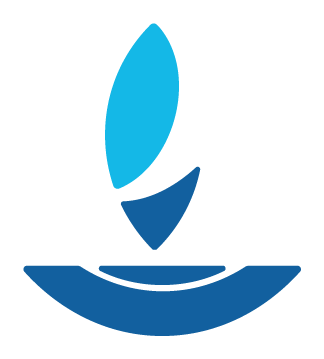 מזמור קכא
שִׁיר לַמַּעֲלוֹת, אֶשָּׂא עֵינַי אֶל-הֶהָרִים, מֵאַיִן יָבֹא עֶזְרִי: עֶזְרִי מֵעִם יְיָ, עֹשֵׂה שָׁמַיִם וָאָרֶץ: אַל יִתֵּן לַמּוֹט רַגְלֶךָ, אַל יָנוּם שֹׁמְרֶךָ: הִנֵּה לֹא יָנוּם וְלֹא יִישָׁן שׁוֹמֵר יִשְׂרָאֵל: יְיָ שֹׁמְרֶךָ, יְיָ צִלְּךָ עַל-יַד יְמִינֶךָ: יוֹמָם הַשֶּׁמֶשׁ לֹא-יַכֶּכָּה וְיָרֵחַ בַּלָּיְלָה: יְיָ יִשְׁמָרְךָ מִכָּל רָע, יִשְׁמֹר אֶת נַפְשֶׁךָ: יְיָ יִשְׁמָר-צֵאתְךָ וּבוֹאֶךָ, מֵעַתָּה וְעַד עוֹלָם:
דברי זיכרון והספד
במהלך האזכרה ניתן לשלב דברי הספד וזיכרון או לקרוא דברים מפרי העט של הנפטר / הנפטרת או מפרי עטם של אחרים.
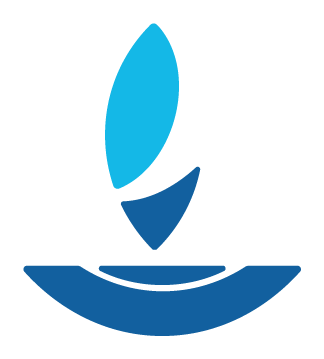 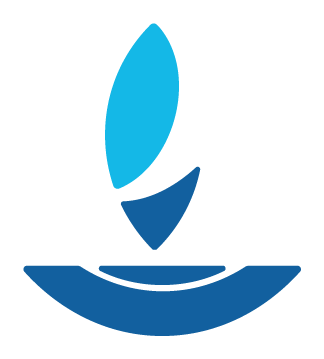 הקדמות וכוונות לקדיש האבלים
יַזְהִיר זֵכֶר הָאָדָם וְהֵדֵי-חַיָּיו 
כְּזֹהַר הָרָקִיעַ בְּלִבֵּנוּ
וּשְׁמוֹ לִפְנֵי שֶׁמֶשׁ יִנּוֹן.
כִּי מוֹתַר הָאָדָם הוּא הַזִּכָּרוֹן 
מֵעֵבֶר לִמְחִיצוֹת הַזְּמַן.
לֹא בַּחֹשֶׁךְ שְׁמוֹ יְכֻסֶּה.
צַו הֶמְשֵׁךְ הַחַיִּים יַצְמִיחַ פֻּרְקָן לִכְאֵבֵנוּ הַמְּשֻׁקָּע.
הַזְּמַן בְּמַהֲלָכוֹ יְרַחֵם.
וְנִנְצֹר אֶת כָּל פְּרִי-חַיָּיו לְיָמִים רַבִּים.
יִתְגַּדַּל וְיִשְׁתַּבַּח!                  
שלום סמיד
יִתְגַּדַּל שֵׁם הָאָדָם
יִתְעַלֶּה פֹּעַל-חַיָּיו יִתְבָּרַךְ בְּזִכְרוֹנֵנוּ
עַל צְרוֹר מַעֲלָלָיו בִּימֵי חֶלְדּוֹ
וְעַל הַמַּעַשׂ שֶׁלֹּא הִסְפִּיק לְהַשְׁלִימוֹ.
עַל הַחֲלוֹמוֹת שֶׁנִּטְווּ – וְנָמוֹגוּ
וְעַל סְגֻלּוֹת-יְקָר וְאַף חֻלְשׁוֹת-אֱנוֹשׁ
שֶׁנָּגוֹזוּ מִבַּעַד לַדֹּק הָעַרְפִלִּי שֶׁל הַזְּמַן.
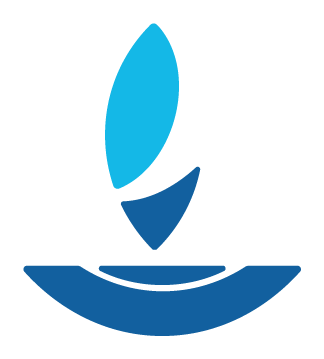 אחר מיתתם

הַיּוֹם אֲנִי רוֹצָה
לִבְכֹּת בְּקוֹל
אָיֹם וְנוֹרָא:
יִתְגַּדַּל וְיִתְקַדַּשׁ.
 
הַיּוֹם
כְּבָר אֵין בִּי
מִלִּים מִשֶּׁלִּי
לוּ לְפָחוֹת – 
יִתְגַּדַּל וְיִתְקַדַּשׁ
שְׁמֵהּ רַבָּא. 
                                       רוחמה וייס
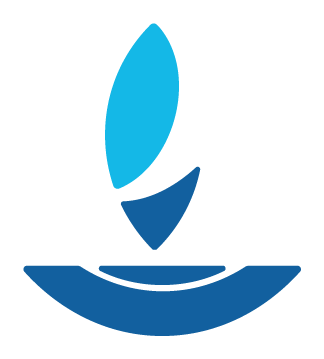 קדיש נוסח עדות אשכנז
יִתְגַּדַּל וְיִתְקַדַּשׁ שְׁמֵהּ רַבָּא, בְּעָלְמָא דִּי בְרָא כִרְעוּתֵהּ, וְיַמְלִיךְ מַלְכוּתֵהּ, בְּחַיֵּיכוֹן וּבְיוֹמֵיכוֹן וּבְחַיֵּי דְכָל בֵּית יִשְׂרָאֵל, בַּעֲגָלָא וּבִזְמַן קָרִיב וְאִמְרוּ אָמֵן. 
 
הקהל אומר יחד, ולאחריו האבלים חוזרים:
יְהֵא שְׁמֵהּ רַבָּא מְבָרַךְ לְעָלַם וּלְעָלְמֵי עָלְמַיָּא. 
 
האבלים ממשיכים:
יִתְבָּרַךְ וְיִשְׁתַּבַּח וְיִתְפָּאַר וְיִתְרוֹמַם וְיִתְנַשֵּׂא וְיִתְהַדָּר וְיִתְעַלֶּה וְיִתְהַלָּל שְׁמֵהּ דְּקֻדְשָׁא בְּרִיךְ הוּא, לְעֵלָּא (בעשרת ימי תשובה מוסיפים: וּלְעֵלָּא) מִן כָּל בִּרְכָתָא וְשִׁירָתָא תֻּשְׁבְּחָתָא וְנֶחֱמָתָא, דַּאֲמִירָן בְּעָלְמָא, וְאִמְרוּ אָמֵן. 
יְהֵא שְׁלָמָא רַבָּא מִן שְׁמַיָּא וְחַיִּים עָלֵינוּ וְעַל כָּל יִשְׂרָאֵל, וְאִמְרוּ אָמֵן. 
עוֹשֶׂה שָׁלוֹם בִּמְרוֹמָיו, הוּא יַעֲשֶׂה שָׁלוֹם עָלֵינוּ, וְעַל כָּל יִשְׂרָאֵל (נוהגים להוסיף: וְעַל כָּל יוֹשְׁבֵי תֵּבֶל) וְאִמְרוּ אָמֵן.
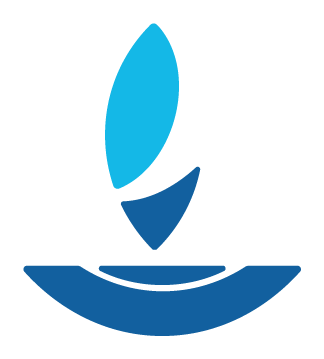 קדיש נוסח עדות ספרד
יִתְגַּדַּל וְיִתְקַדַּשׁ שְׁמֵהּ רַבָּא, בְּעָלְמָא דִּי בְרָא כִרְעוּתֵהּ, וְיַמְלִיךְ מַלְכוּתֵהּ, בְּחַיֵּיכוֹן וּבְיוֹמֵיכוֹן וּבְחַיֵּי דְכָל בֵּית יִשְׂרָאֵל בַּעֲגָלָא וּבִזְמַן קָרִיב וְאִמְרוּ אָמֵן. 
 
הקהל אומר יחד, ולאחריו האבלים חוזרים:
יְהֵא שְׁמֵהּ רַבָּא מְבָרַךְ לְעָלַם וּלְעָלְמֵי עָלְמַיָּא. 
 
האבלים ממשיכים:
יִתְבָּרַךְ וְיִשְׁתַּבַּח וְיִתְפָּאַר וְיִתְרוֹמַם וְיִתְנַשֵּׂא וְיִתְהַדָּר וְיִתְעַלֶּה וְיִתְהַלָּל שְׁמֵהּ דְּקֻדְשָׁא בְּרִיךְ הוּא, לְעֵלָּא (בעשרת ימי תשובה מוסיפים: וּלְעֵלָּא) מִן כָּל בִּרְכָתָא וְשִׁירָתָא תֻּשְׁבְּחָתָא וְנֶחָמָתָא, דַּאֲמִירָן בְּעָלְמָא, וְאִמְרוּ אָמֵן.
יְהֵא שְׁלָמָא רַבָּא מִן שְׁמַיָּא, חַיִּים וְשָׂבָע, וִישׁוּעָה וְנֶחָמָה, וְשֵׁיזָבָה וּרְפוּאָה, וּגְאֻלָּה וּסְלִיחָה, וְכַפָּרָה וְרֶוַח וְהַצָּלָה, לָנוּ וּלְכָל עַמּוֹ יִשְׂרָאֵל, וְאִמְרוּ אָמֵן. 
עוֹשֶׂה שָׁלוֹם בִּמְרוֹמָיו, הוּא יַעֲשֶׂה שָׁלוֹם עָלֵינוּ, וְעַל כָּל יִשְׂרָאֵל (נוהגים להוסיף: וְעַל כָּל יוֹשְׁבֵי תֵּבֶל) וְאִמְרוּ אָמֵן.
התייחדות אישית
וַיֹּאמֶר צֵא וְעָמַדְתָּ בָהָר לִפְנֵי יי' וְהִנֵּה יי' עֹבֵר וְרוּחַ גְּדוֹלָה וְחָזָק מְפָרֵק הָרִים וּמְשַׁבֵּר סְלָעִים לִפְנֵי יי'; לֹא בָרוּחַ יי'. וְאַחַר הָרוּחַ רַעַשׁ; לֹא בָרַעַשׁ יי'. וְאַחַר הָרַעַשׁ אֵשׁ; לֹא בָאֵשׁ יי'. וְאַחַר הָאֵשׁ קוֹל דְּמָמָה דַקָּה.

מלכים א' יט יא-יב
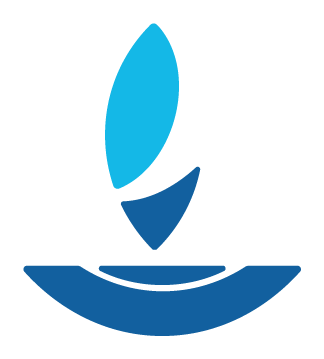 תפילת אל מלא רחמים
שליח הציבור או אחד מן המשתתפים באזכרה שר או קורא בקול את התפילה:
לאישה
אֵל מָלֵא רַחֲמִים, שׁוֹכֵן בַּמְּרוֹמִים, הַמְצֵא מְנוּחָה נְכוֹנָה תַּחַת כַּנְפֵי הַשְּׁכִינָה, עִם קְדוֹשִׁים וּטְהוֹרִים, כְּזֹהַר הָרָקִיעַ מַזְהִירִים, לְנִשְׁמַת ......... בַּת........... שֶׁהָלְכָה לְעוֹלָמָהּ.
בַּעֲבוּר שֶׁאָנוּ, אוֹהֲבֶיהָ וּמוֹקִירֵי זִכְרָהּ מִתְפַּלְּלִים לְעִלּוּי נִשְׁמָתָהּ, בַּעַל הָרַחֲמִים יַסְתִּירֶהָ בְּסֵתֶר כְּנָפָיו לְעוֹלָמִים, וְיִצְרֹר בִּצְרוֹר הַחַיִּים אֶת נִשְׁמָתָהּ.
יְיָ הוּא נַחֲלָתָהּ, וְתָנוּחַ בְּשָׁלוֹם עַל מִשְׁכָּבָהּ. יְהִי זִכְרָהּ חָתוּם בְּלִבֵּנוּ תָּמִיד, וְנֹאמַר אָמֵן.
לאיש
אֵל מָלֵא רַחֲמִים, שׁוֹכֵן בַּמְּרוֹמִים, הַמְצֵא מְנוּחָה נְכוֹנָה תַּחַת כַּנְפֵי הַשְּׁכִינָה, עִם קְדוֹשִׁים וּטְהוֹרִים, כְּזֹהַר הָרָקִיעַ מַזְהִירִים, לְנִשְׁמַת .......... בֶּן ......... שֶׁהָלַךְ לְעוֹלָמוֹ.
בַּעֲבוּר שֶׁאָנוּ, אוֹהֲבָיו וּמוֹקִירֵי זִכְרוֹ מִתְפַּלְּלִים 
לְעִלּוּי נִשְׁמָתוֹ, בַּעַל הָרַחֲמִים יַסְתִּירֵהוּ בְּסֵתֶר כְּנָפָיו לְעוֹלָמִים וְיִצְרֹר בִּצְרוֹר הַחַיִּים אֶת נִשְׁמָתוֹ. 
יְיָ הוּא נַחֲלָתוֹ, וְיָנוּחַ בְּשָׁלוֹם עַל מִשְׁכָּבוֹ, יְהִי זִכְרוֹ חָתוּם בְּלִבֵּנוּ תָּמִיד, וְנֹאמַר אָמֵן.
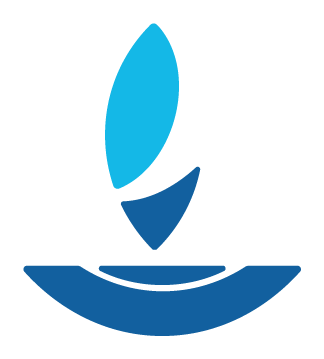 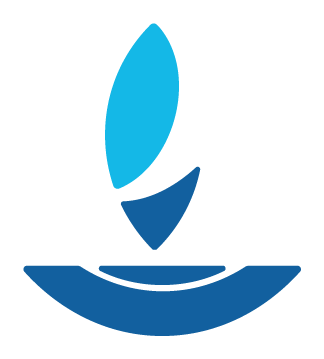 תפילת השכבה
בעדות ספרד נוהגים לומר את תפילת ההשכבה. אפשר לומר סדר זה במקום תפילת "אל מלא רחמים" או בנוסף לה.
לאישה
הַמְּרַחֵם עַל כָּל בְּרִיּוֹתָיו, הוּא יָחוּס וְיַחְמוֹל וִירַחֵם עַל נֶפֶשׁ יַקִּירָתֵנוּ ...... בַּת ........... שֶׁנִּפְטְרָה בְּשֵׁם טוֹב מִן הָעוֹלָם. רוּחַ יְיָ תְּנִיחֶנָּה בְגַן עֵדֶן וְתַחְתֹּם זִכְרָהּ בְּלִבֵּנוּ תָּמִיד, וְכֵן יְהִי רָצוֹן וְנֹאמַר אָמֵן:
לאיש
הַמְּרַחֵם עַל כָּל בְּרִיּוֹתָיו, הוּא יָחוּס וְיַחְמוֹל וִירַחֵם עַל נֶפֶשׁ יַקִּירֵנוּ ......... בֶּן ............. שֶׁנִּפְטַר בְּשֵׁם טוֹב מִן הָעוֹלָם. רוּחַ יְיָ תְּנִיחֶנּוּ בְגַן עֵדֶן וְתַחְתֹּם זִכְרוֹ בְּלִבֵּנוּ תָּמִיד, וְכֵן יְהִי רָצוֹן וְנֹאמַר אָמֵן:
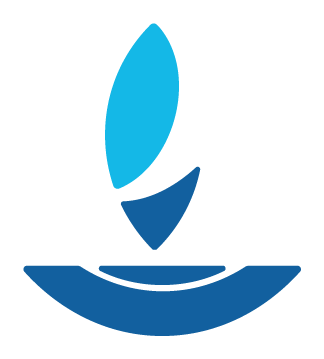 כוונה / מקרא חליפי לתפילת אל מלא רחמים
לאישה
אֶל רַחֲמֶיךָ אוֹתָהּ אֱסֹף,
פְּרֹשׂ עָלֶיהָ כְּנָפֶיךָ
וְחַבְּקֶנָּה.
 
הַמְצֵא לָהּ מִסְתּוֹר
בְּאָהָלְךָ עוֹלָמִים
וְתָנוּחַ בְּחֵקְךָ.
 
בְּמַעֲלוֹת אֱנוֹשׁ
נִשְׁמֹר דְּמוּתָהּ.
אַהֲבָתָהּ כְּזֹהַר בִּרְקִיעֵינוּ.
 
אֶת נִשְׁמָתָהּ
צְרֹר בִּצְרוֹר חַיֵּינוּ
זִכְרָהּ הוּא נַחֲלָתֵנוּ. 
הרבה תמר דבדבני והרבה דליה-שרה מרקס
לאיש
אֶל רַחֲמֶיךָ אוֹתוֹ אֱסֹף,
פְּרֹשׂ עָלָיו כְּנָפֶיךָ
וְחַבְּקֶנּוּ.
 
הַמְצֵא לוֹ מִסְתּוֹר
בְּאָהָלְךָ עוֹלָמִים
וְיָנוּחַ בְּחֵקְךָ.
 
בְּמַעֲלוֹת אֱנוֹשׁ
נִשְׁמֹר דְּמוּתוֹ.
אַהֲבָתוֹ כְּזֹהַר בִּרְקִיעֵינוּ.
 
אֶת נִשְׁמָתוֹ
צְרֹר בִּצְרוֹר חַיֵּינוּ
זִכְרוֹ הוּא נַחֲלָתֵנוּ.
לימוד תורה לזיכרון ולעילוי הנשמה
בעדות ובקהילות רבות נוהגים ללמוד בבית האבל משנות הפותחות באותיות שמו של הנפטר ובאותיות המילה "נשמה". להלן ארבע משנות מהפרק הראשון של מסכת אבות, הפותחות באותיות "נשמה".
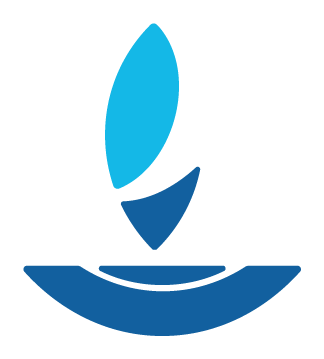 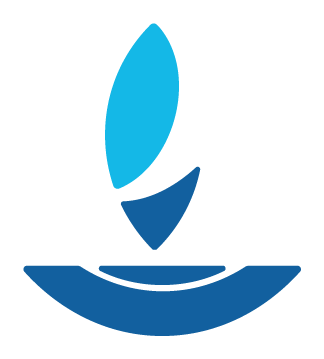 נִתַּאי הָאַרְבֵּלִי אוֹמֵר: הַרְחֵק מִשָּׁכֵן רָע, וְאַל תִּתְחַבֵּר לָרָשָׁע, וְאַל תִּתְיָאֵשׁ מִן הַפֻּרְעָנוּת:
משנה ז

שִמְעוֹן הַצַּדִּיק הָיָה מִשְּׁיָרֵי כְנֶסֶת הַגְּדוֹלָה. הוּא הָיָה אוֹמֵר: עַל שְׁלשָׁה דְבָרִים הָעוֹלָם עוֹמֵד, עַל הַתּוֹרָה וְעַל הָעֲבוֹדָה וְעַל גְּמִילוּת חֲסָדִים:
משנה ב

משֶׁה קִבֵּל תּוֹרָה מִסִּינַי, וּמְסָרָהּ לִיהוֹשֻׁעַ, וִיהוֹשֻׁעַ לִזְקֵנִים, וּזְקֵנִים לִנְבִיאִים, וּנְבִיאִים מְסָרוּהָ לְאַנְשֵׁי כְנֶסֶת הַגְּדוֹלָה. הֵם אָמְרוּ שְׁלשָׁה דְבָרִים: הֱווּ מְתוּנִים בַּדִּין, וְהַעֲמִידוּ תַלְמִידִים הַרְבֵּה, וַעֲשׂוּ סְיָג לַתּוֹרָה:
משנה א

הִלֵּל וְשַׁמַּאי קִבְּלוּ מֵהֶם. הִלֵּל אוֹמֵר, הֱוֵי מִתַּלְמִידָיו שֶׁל אַהֲרֹן, אוֹהֵב שָׁלוֹם וְרוֹדֵף שָׁלוֹם, אוֹהֵב אֶת הַבְּרִיּוֹת וּמְקָרְבָן לַתּוֹרָה:
משנה יב
 
יש הנוהגים לומר קדיש דרבנן לאחר לימוד המשנות
ניגוני חתימה ופרידה
עוֹשֶׂה שָׁלוֹם בִּמְרוֹמָיו, הוּא יַעֲשֶׂה שָׁלוֹם עָלֵינוּ, וְעַל כָּל יִשְׂרָאֵל וְעַל כָּל יוֹשְׁבֵי תֵּבֶל, וְאִמְרוּ אָמֵן.
חתימת הקדיש
אֵלִי, אֵלִי 
שֶׁלֹּא יִגָּמֵר לְעוֹלָם
הַחוֹל וְהַיָּם, רִשְׁרוּשׁ שֶׁל הַמַּיִם,
בְּרַק הַשָּׁמַיִם, תְּפִלַּת הָאָדָם.
חנה סנש
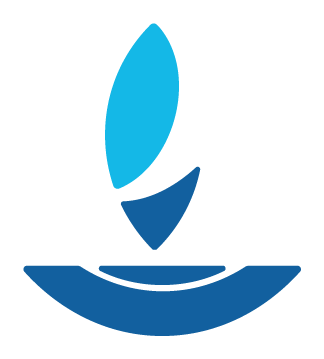 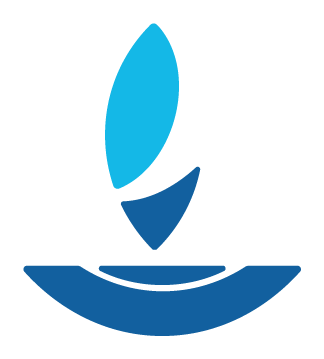 כְּשֶׁאָמוּת, מַשֶּׁהוּ מִמֶּנִּי, מַשֶּׁהוּ מִמֶּנִּי
יָמוּת בְּךָ, יָמוּת בְּךָ.
כּשֶׁתָּמוּת, מַשֶּׁהוּ מִמְּךָ בִּי, מַשֶּׁהוּ מִמְּךָ בִּי
יָמוּת אִתְּךָ, יָמוּת אִתְּךָ.
כִּי כֻּלָּנוּ, כֵּן כֻּלָּנוּ
כֻּלָּנוּ רִקְמָה אֱנוֹשִׁית אַחַת חַיָּה
וְאִם אֶחָד מֵאִתָּנוּ
הוֹלֵךְ מֵעִמָּנוּ
מַשֶּׁהוּ מֵת בָּנוּ -
וּמַשֶּׁהוּ, נִשְׁאָר אִתּוֹ.
מוטי המר
מִי הָאִישׁ הֶחָפֵץ חַיִּים, אֹהֵב יָמִים לִרְאוֹת טוֹב. נְצֹר לְשׁוֹנְךָ מֵרָע, וּשְׂפָתֶיךָ מִדַּבֵּר מִרְמָה. סוּר מֵרָע וַעֲשֵׂה טוֹב, בַּקֵּשׁ שָׁלוֹם וְרָדְפֵהוּ: 
תהילים לד
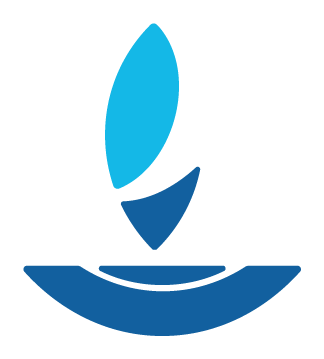 תְּהֶינָה נִשְׁמוֹת יְקִירֶנּוּ צְרוֹרוֹת בִּצְרוֹר הַחַיִּים וִיהֵא זִכְרָם שָׁמוּר בְּלִבֵּנוּ וּבְמַעֲשֵׂינוּ תָּמִיד.

בְּהַשְׁלָמַת בִּנְיַן יְרוּשָׁלַיִם וּבְהַשְׁכָּנַת שָׁלוֹם בֵּין חוֹמוֹתֶיהָ נְנֻחַם.